November 2024
On The Switching Criteria 
For Non-Primary Channel Access
Date: 2024-11-10
Authors:
Slide 1
Salvatore Talarico (Nokia), et al.
November 2024
Introduction
During the IEEE 802.11 Interim Meeting held in May 2024, the following motion was passed:
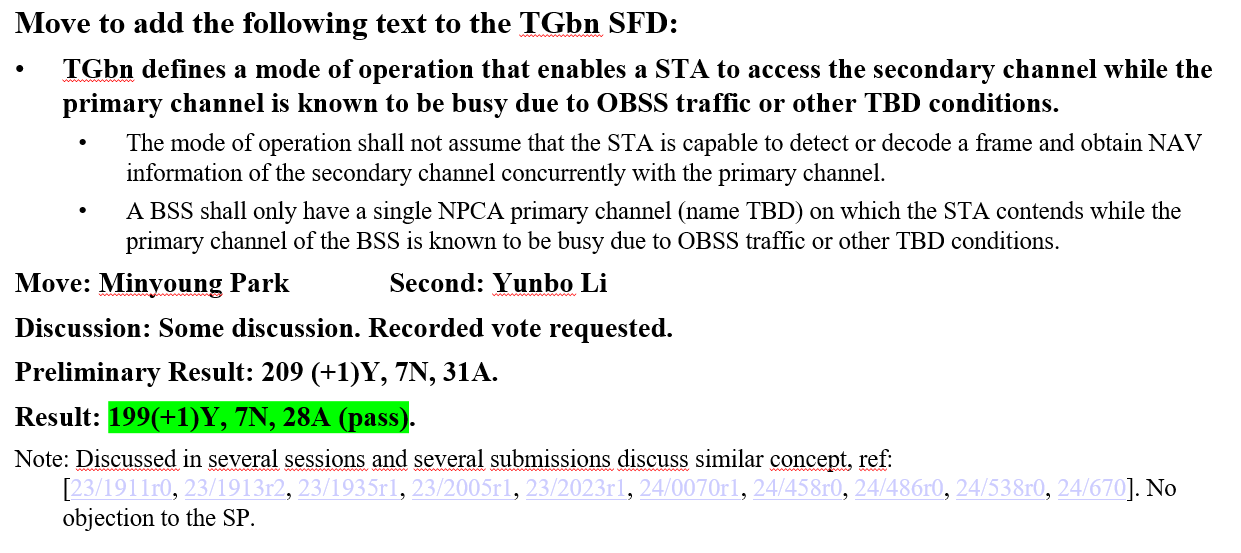 Slide 2
Salvatore Talarico (Nokia), et al.
November 2024
Problem Statement #1
The basic concept of NPCA ([1-11]) is to temporarily utilize an idle alternative channel as a primary channel, called here NPCA primary channel, when the BSS’s primary channel is occupied.
An AP and its associated non-AP STA may be subject to different interference conditions, which may trigger different behavior and dissociated switching at the two devices to the NPCA primary channel
An example, is when OBSS transmission from AP2 overlaps with primary channel of AP1 and STA1. However, this is hidden from STA1, which believes the primary channel is idle. In this case, AP1 will switch to a NPCA primary, while STA 1 will not.
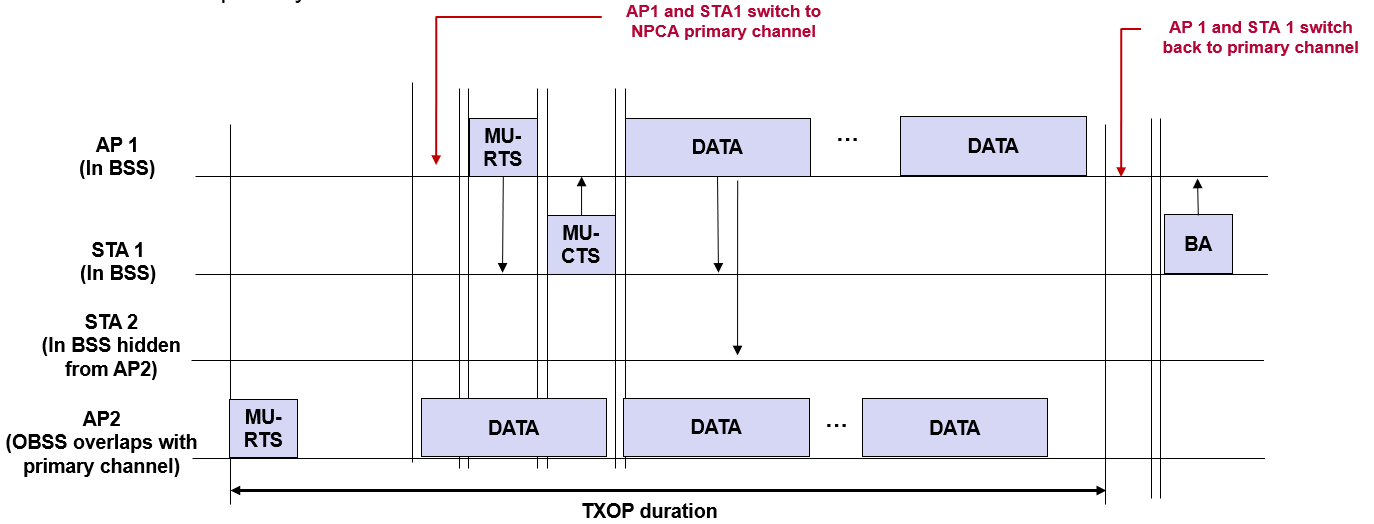 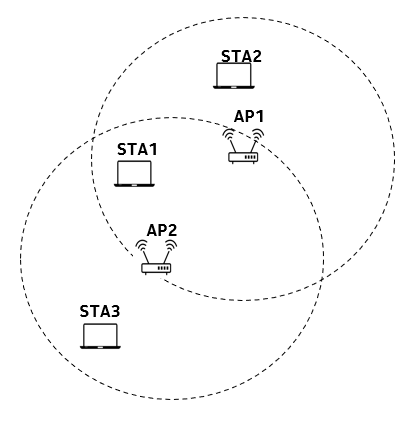 Slide 3
Salvatore Talarico (Nokia), et al.
November 2024
Proposal #1
To address the issue highlighted in prior slide
Optional capability could be supported so that a device is able to sense and decode packets concurrently in both primary and NPCA primary channel 
Note: that this is not prevented by Motion already agreed since sensing and decoding is not done for the purpose of retrieving NAV information from the OBSS, but simply to assess whether a packet is coming from the associated AP
Note: it is important to note that in this case no separate RF chains are necessary, but two physical or logical (software implemention) filters would be required
If packet from associated AP is detected in the NPCA primary channel, then a non-AP STA shall switch from primary channel to NPCA primary channel regardless on whether it may sense its primary channel to be busy
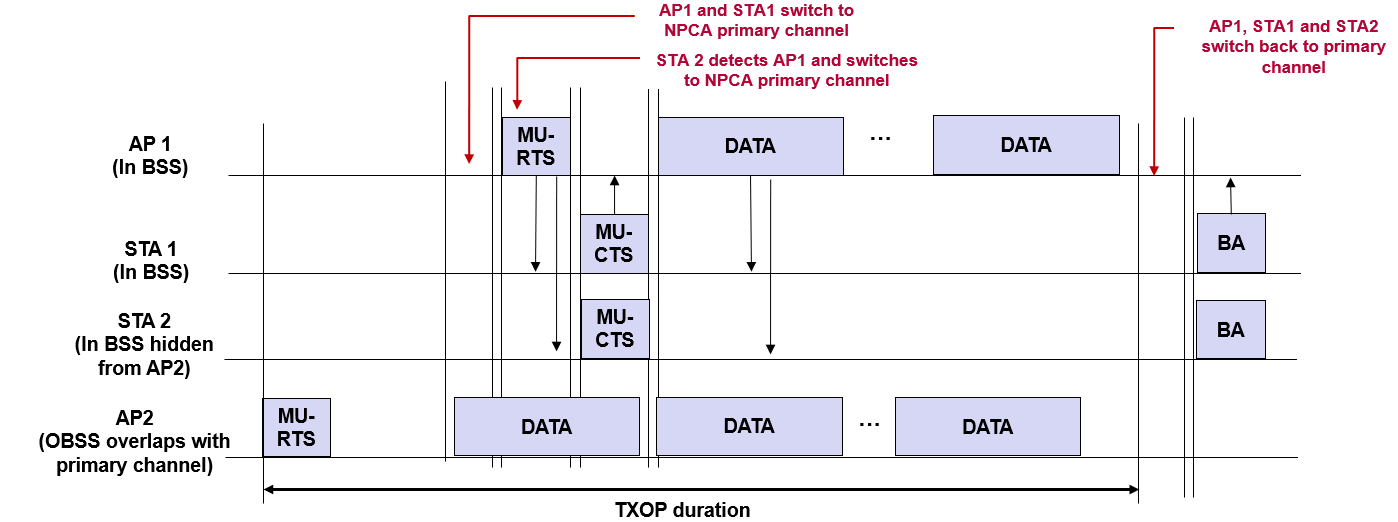 Slide 4
Salvatore Talarico (Nokia), et al.
November 2024
Problem Statement #2
To limit the impact of NPCA on legacy devices and devices which may go in power mode while switching to an NPCA primary channel may occur, switching back to the reference primary channel shall occur as soon as possible
An AP and its associated non-AP STA may be subject to different interference conditions, and while both may experience an OBSS overlapping with the primary channel the source of the interference may be different and also the related NAV information may be different.
An example, is when OBSS transmission from AP3 and AP2 they both overlap with primary channel of AP1 and STA1. However, the OBSS transmission length from AP2 may be shorter than the OBSS transmission length from AP3. Since AP2 is hidden from AP1 and AP3 is hidden from STA1, AP1 will return to primary channel before STA1, and while AP1 will expect transmission on primary channel STA1 will continue to communicate with AP1 using the NPCA primary channel.
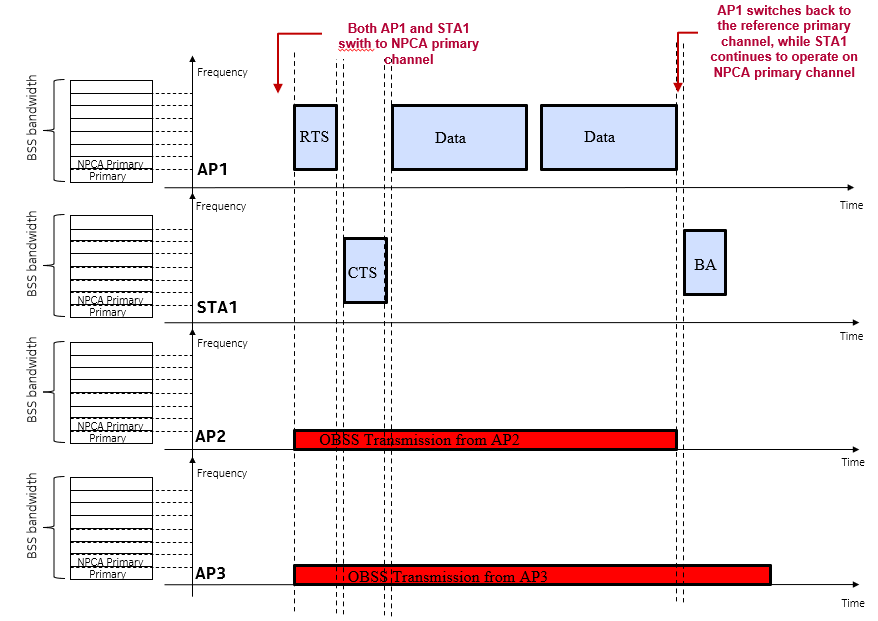 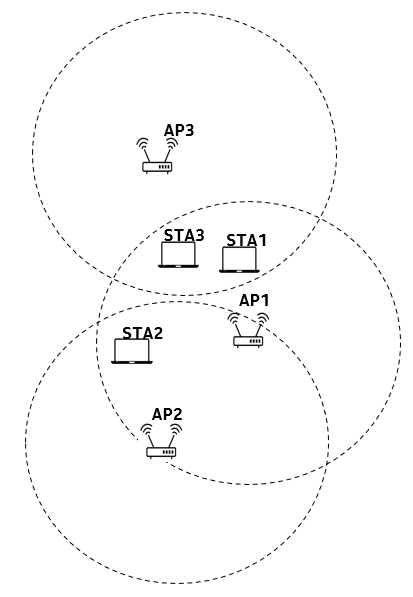 Slide 5
Salvatore Talarico (Nokia), et al.
November 2024
Proposal #2
To address the issue highlighted in prior slide one of the following approach could be pursued:
Approach 1: The AP and its associated non-AP STA exchange information about the BSSID and Basic NAV timer information from the OBSS transmissions detected on the primary channel. Thus, the AP and its associated non-AP STAs that move to the NPCA primary channel know when expectly the other device will switch back on the primary channel. 
Approach 2: The AP and its associated non-AP STA that move to the NPCA primary channel assume that a return to their primary channel occurs once their data exchange is complete from both sides (i.e., after a block ACK is sent or received).
Approach 3: A return from the NPCA primary channel to the primary channel is triggered by the AP via a specific announcement frame. 
While designing a suitable procedure to address Problem #2, it is important to notice that several cases should be taken into consideration which may require special considerations
Case #1: the AP and its associated non-AP STA have switched due to an OBSS transmission
Case #2: One between an AP and its associated non-AP STA or both have switched because of an incumbent technology
No knowledge of the BSSID and NAV information are possible to be retrieved from an incumbent
Case #3: non-AP STA may switch due to overlapping with in-device technology overlapping with the primary channel and find that also AP has switched to NPCA primary channel
No knowledge of the BSSID from non-AP perspective while it may be aware of the duration of the overlapping
Slide 6
Salvatore Talarico (Nokia), et al.
November 2024
Summary
In this contributions two fundamental problems related to switching to or from an NPCA primary channel have been highlighted
An AP and its associated non-AP STA may be subject to different interference conditions, which may trigger different behavior and dissociated switching at the two devices to the NPCA primary channel
An AP and its associated non-AP STA may be subject to different interference conditions, and while both may experience an OBSS overlapping with the primary channel the source of the interference may be different and also the related NAV information may be different.
Optional capability could be supported so that a device is able to sense and decode packets concurrently in both primary and NPCA primary channel so that to eliminate any ambiguity between an AP and its associated non-AP STA on when to switch to an NPCA primary channel.
In order to have a coherent return into the primary channel after switching to a NPCA primary channel three methods are listed.
Slide 7
Salvatore Talarico (Nokia), et al.
November 2024
References
[1] IEEE 802.11-23/34, “Non-primary channel utilization,” Sindhu Verma
[2] IEEE 802.11-23/631, “Secondary channel usage and secondary 20MHz channel backoff,” Liwen Chu
[3] IEEE 802.11-23/797, “Non-primary channel access,” Yongho Seok
[4] IEEE 802.11-23/961, “UHR secondary channel access,” Minyoung Park
[5] IEEE 802.11-23/1112, “Thoughts on secondary channel access,” Insun Jang
[6] IEEE 802.11-23/1365, “Discussions on non-primary channel access,” Sanghyun Kim
[7] IEEE 802.11-23/1891, “Nonprimary Channel Access Follow-Up”, Gaurang Naik
[8] IEEE 802.11-23/1892, “Thoughts on Dynamic Subchannel Operation”, Gaurang Naik
[9] IEEE 802.11-23/1911, “Secondary channel access and frame transmission,” Dongju Cha
[10] IEEE 802.11-23/1913, “Secondary channel access operation,” Dongju Cha
[11] IEEE 802.11-23/1951, “Concurrent CCA for non-primary channel access,” Leonardo Lanante
Slide 8
Salvatore Talarico (Nokia), et al.